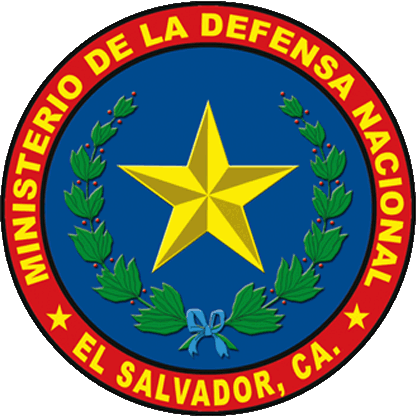 ACTIVIDADES DESARROLLADAS
ESTADÍSTICA DE SOLICITUDES
Total de Solicitudes 2020:
78
Requerimientos :
241